ABC  2018
北美華人基督徒教育大會
             Access Bible Convention
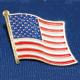 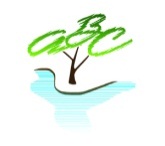 課碼 (Workshop): 3CT-1
教室 (Room #): 115
講員 (Speaker):  熊聖華 牧師
授課語言:  華語 Mandarin
題目(Topic):  從基督信仰 ～淺談～ 安樂死&自殺
專題簡介:    很少女士不知道Kate Spade皮包，很少男士沒聽過傅達仁的名字。他們的離世讓人不捨。從基督信仰來淺談「安樂死」與「自殺」，並且提出應對之法與解決之道。
從基督信仰_淺談_安樂死&自殺
ABC  2018
北美華人基督徒教育大會
             Access Bible Convention
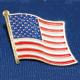 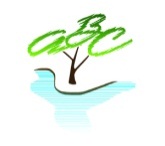 熊聖華牧師
學士 (B.A.)		心理學  
碩士 (M.S.)		實驗心理學
博士 (Ph.D.)	認知心理學
道學碩士		婚姻與家庭輔導 (M.Div.)
從基督信仰_淺談_安樂死&自殺
ABC  2018
北美華人基督徒教育大會
             Access Bible Convention
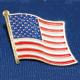 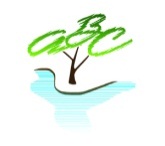 心理輔導(台北張老師)		兩年
心理輔導(宇宙光雜誌)		五年
經理  (我們咖啡屋) 			五年
心理輔導(AZ州立醫院)		半年
心理輔導(SWK拘留所)		兩年
傳道人(KY萊城基督教會) 		兩年半
基督工人神學院（客座老師） 兩年
牧師(格蘭岱爾羅省基督教會) 	十七年
從基督信仰_淺談_安樂死&自殺
從基督信仰～淺談～安樂死 & 自殺
從基督信仰_淺談_安樂死&自殺
從基督信仰_淺談_安樂死&自殺
時尚設計師 Kate Spade
名字也就是世界知名品牌
明亮色彩可愛且幽默設計
是「輕奢時尚」的代名詞
1996年在美國開第一家店
全球超過300家分店
從基督信仰_淺談_安樂死&自殺
時尚設計師 Kate Spade
一直被精神疾病所苦
躁鬱症與焦慮症
丈夫出走並離婚
姊姊願意陪她住進療養院
她卻在最後一刻打退堂鼓
2018/6/5 … 55歲
從基督信仰_淺談_安樂死&自殺
從基督信仰_淺談_安樂死&自殺
從基督信仰_淺談_安樂死&自殺
《傅達仁的掙扎》
因為胰臟癌導致嚴重腹痛
每天喝四次嗎啡每次40C.C.
喝少了照痛，痛得無法忍受
喝多站著都睡著/跌倒/嘔吐
2018/6/7 … 85歲
從基督信仰_淺談_安樂死&自殺
從基督信仰_淺談_安樂死&自殺
《波登 不設限》
美國名廚 Anthony Bourdain
熱愛探險、美食、與旅遊
作家《廚房機密檔案》
 CNN 知名 美食節目
 Parts Unknown 節目主持人
2018/6/8 … 61歲
從基督信仰_淺談_安樂死&自殺
《關於 自殺在美國》
排名第10的死亡原因
每年約有4萬5千人自殺
自殺率比1999年增加30%
每件自殺案的背後，平均就有25件自殺未遂案
每年超過100萬人自殺未遂
從基督信仰_淺談_安樂死&自殺
《自殺…人都受了傷》
人際關係很難處理
經濟問題充滿壓力
身體無法繼續健康
沒有異象勝過痛苦
就很容易導致絕望
從基督信仰_淺談_安樂死&自殺
《自殺…人都受影響》
社群媒體
速食文化
按己意行
馬上就要
無法忍受痛苦
更找不到出路
從基督信仰_淺談_安樂死&自殺
《幫助…受傷的人》
友善地對待周圍的人
花時間去探望和傾聽
同理心地陪他一會兒
伴他走過人生的混亂
從基督信仰_淺談_安樂死&自殺
《幫助…受傷的人》
自殺不能解決問題
你是你人生的主角
人生總有高低起伏
可能是經歷神蹟的機會
自殺就看不到神蹟囉！
從基督信仰_淺談_安樂死&自殺
《幫助…受傷的人》
不輕忽人們的痛苦
不只看眼前的問題
應該要把眼光放遠
每個生命都有意義
都有著無限的可能
從基督信仰_淺談_安樂死&自殺
《幫助…受傷的人》
在最深的絕望中
抱持正面的期待
耶穌是又真又活
不論黑夜多漫長
白晝一定會來到
從基督信仰_淺談_安樂死&自殺
《幫助…受傷的人》
視角轉換很重要
悲傷轉化成力量
必須放眼在未來
人是有貴重價值
人生是有意義的
從基督信仰_淺談_安樂死&自殺
《死亡醫生（You don't know Jack）》
Jack Kevorkian醫生
80年代末到90年代
130重症病人安樂死
密西根州法院判刑
安樂死沒有被接納
從基督信仰_淺談_安樂死&自殺
《安樂死 是否合法》
美國少數州承認安樂死合法
美國多數州認為安樂死非法
安樂死合法性牽涉層面甚廣
安樂死議題有如死刑、墮胎
難以獲得社會一致性的共識
從基督信仰_淺談_安樂死&自殺
從基督信仰_淺談_安樂死&自殺
《安樂死 究竟是什麼》
目的：要讓死亡變得沒有痛苦（使人避免肉體的痛苦）
積極的安樂死：製造死亡：藉著拿走生命，來避免痛苦
消極的安樂死：容許死亡：容許死亡的發生，避免痛苦
從基督信仰_淺談_安樂死&自殺
《安樂死 究竟是什麼》
自然的消極安樂死：停止給予非自然的維生因素（人工心肺/醫療儀器），以容許死亡的發生。
非自然的消極安樂死：停止給予自然的維生因素（空氣/水/食物），容許死亡的發生
從基督信仰_淺談_安樂死&自殺
《安樂死 究竟是什麼》
從基督信仰_淺談_安樂死&自殺
《安樂死的執行》
自願安樂死
（Voluntary Euthanasia）
協助/陪伴式自殺
（Assisted/Accompanied Suicide）
從基督信仰_淺談_安樂死&自殺
《安樂死 究竟是什麼》
自願的安樂死：當事人自己願意選擇死亡
非自願安樂死：當事人自己沒有表示要選擇死亡
從基督信仰_淺談_安樂死&自殺
《安樂死 究竟是什麼》
自己引發的安樂死：自殺？當事人行動造成自己的死亡
非自己引發安樂死：殺人？藉由非當事人的行動，造成當事人的死亡
從基督信仰_淺談_安樂死&自殺
《一般人的價值觀》
無創造主
人非被造
否定神的價值觀
人決定何為正確…
從基督信仰_淺談_安樂死&自殺
《基督徒的價值觀》
有造物主
人是被造
肯定神的價值觀
人發現何為正確
從基督信仰_淺談_安樂死&自殺
《價值觀的比較》
從基督信仰_淺談_安樂死&自殺
從基督信仰_淺談_安樂死&自殺
從基督信仰_淺談_安樂死&自殺
《出埃及記 20:13-17》
不可殺人
不可姦淫
不可偷盜
不可作假見證陷害人
不可貪戀人的 ……
從基督信仰_淺談_安樂死&自殺
《使徒行傳 17:26》
他從一本造出萬族的人，住在全地上，並且預先定準他們的年限和所住的疆界。
從基督信仰_淺談_安樂死&自殺
《使徒行傳 17:28》
我們生活、動作、存留，都在乎祂。
從基督信仰_淺談_安樂死&自殺
《羅馬書 5:3-5》
在患難中也是歡歡喜喜的；因為知道患難生忍耐，
忍耐生老練，老練生盼望；
盼望不至於羞恥，因為所賜給我們的聖靈將神的愛澆灌在我們心裡。
從基督信仰_淺談_安樂死&自殺
《哥林多前書 10:13》
你們所遇見的試探，無非是人所能受的。神是信實的，必不叫你們受試探過於所能受的；在受試探的時候，總要給你們開一條出路，叫你們能忍受得住。
從基督信仰_淺談_安樂死&自殺
《以賽亞書 46:4》
直到你們年老，我仍這樣；直到你們髮白，我仍懷搋。我已造作，也必保抱；我必懷抱，也必拯救。
從基督信仰_淺談_安樂死&自殺
《約伯記 1:21》
賞賜的是耶和華，收取的也是耶和華。耶和華的名是應當稱頌的。
從基督信仰_淺談_安樂死&自殺
《安寧療護和安樂死》
「安寧療護」是照顧患者的最後一程
不用藥物讓死亡提前發生
不用插管延長痛苦的時間
協助患者止痛、症狀控制，陪伴安慰患者…
從基督信仰_淺談_安樂死&自殺
《對疼痛的恐懼》
在安寧病房的病人，極度疼痛的不多，多是身體的虛弱
安寧療護目的是：幫助病人把痛苦減到最少，有尊嚴地走人生最後一程。
從基督信仰_淺談_安樂死&自殺
《對疼痛的恐懼》
80％的疼痛都是可以被控制住
解決症狀疼痛，讓病患放鬆；
真正困難的是心理和靈性的問題，連醫師都難以解決！
尋求結束生命，不一定是身體的痛苦，有可能是心理或靈性的痛苦。
從基督信仰_淺談_安樂死&自殺
《對疼痛的恐懼》
有些患者對疼痛很敏感
若診斷剩下日子不多
可執行「臨終鎮靜」
也就是施行麻醉
死亡不會提前
疼痛大幅減輕
從基督信仰_淺談_安樂死&自殺
《安寧療護和安樂死》
安寧療護和安樂死：方向類似
安寧療護和安樂死：在一個關鍵性的重點作法上有所不同
「安樂死」是用人為的方式，提早結束患者生命，讓患者少受痛苦。
從基督信仰_淺談_安樂死&自殺
《人非一座孤島》
我們的決定和行動，必定會影響身邊的人，不只是你的家人、同事，朋友，醫護人員，還有所有認識你的人。
社會中的人際網路是連動的，身在其中的人都會受到影響。
從基督信仰_淺談_安樂死&自殺
《人非一座孤島》
人的行動 & 決定，攸關社會
不論做與不做，都會對周遭的人產生漣漪效應。
每個人的觀點都非常的重要
安樂死若被基督徒採用，非絕症者選擇自殺的比例將會上升
從基督信仰_淺談_安樂死&自殺
《人非一座孤島》
當你決定要勇敢對抗病魔，其他人會看到你的勇氣與忍耐，他們的信心決心會受到鼓舞。
當你決定要揮手放下一切時，他們的信心決心也會被削弱。
從基督信仰_淺談_安樂死&自殺
《基督信仰 與 安樂死》
聖經 指出「不可殺人」
把主權還給神，信靠順服
焦點不在理論或討論
我們都是鄰舍的照顧者
積極尋求神與人的幫助
從基督信仰_淺談_安樂死&自殺
《基督信仰 與 安樂死》
人的生死主權在於神
不能越權，代表神，去行事
我們不是他，不能完全體會當事人的痛苦和心裡的煎熬
不要簡單的來論斷對錯
從基督信仰_淺談_安樂死&自殺
《基督信仰 與 安樂死》
神會不會接納他？
那是神的權柄與決定
我們雖然感到不捨
只有禱告求主施恩憐憫
求主親自安慰逝者的家人
從基督信仰_淺談_安樂死&自殺
《基督徒的特殊之處》
沒有特權：不會死亡
沒有特權：一定不怕
但有特權：求主幫助
但有特權：得主幫助
但有特權：享主慈愛
從基督信仰_淺談_安樂死&自殺